Stocks and Bonds
Advanced Financial Management
Advanced Financial Management | Stocks and Bonds
Key takeaways
01
Value stocks using Dividend Discount Models.
02
Understand the tradeoffs between dividend payments and reinvestment in the firm. Computation of the Present Value of Growth Opportunities.
03
04
Bond valuation and its relationship with yield curve and yield to maturity.
Understand the sensitivity of bond prices to changes in interest rates. Application of the Duration formula.
[Speaker Notes: So the key takeaways from this video lecture are the following. 
We have learned how to value stocks using dividend discount models 
2nd we have learned to understand the tradeoffs between dividend payments in reinvestment in the firm and also how to compute the present value of growth opportunities of any stock.
we also have learned how to do bond valuation and how the bond prices relate to the yield curve and to the yield to maturity
And finally we have understood how bond prices are sensitive to changes in interest rates and how we can apply the duration formula.]
Advanced Financial Management | Stocks and Bonds
Dividend Discount Models
If we continue to reinvest/hold the stock forever then


Key takeaways:
Prices will be greater when expected dividends are greater
Prices will be lower when the expected return required by investors (r) rises
Prices take implicitly the capital gains into account
We are assuming constant required return: 
same r in the future
Advanced Financial Management | Stocks and Bonds
Stocks - Important formulae
Return from holding a stock
Stock prices, earnings and dividends
Dividend yield
Capital gain
[Speaker Notes: P_0 = E(D_1)/(1+r) + P_1/(1+r) - > solve for r?]
Exercise 1
Consider a firm that pays a dividend of 100 next year and maintains the same dividend yearly. The price of the firm today is 500€. The firm does not face any uncertainty (dividends are always the same, and the discount rates are as well)

What is the firm's annual return from today until the minute after next year’s dividend payment? Divide the return in capital gains and dividend yield. 

What is the firm’s annual return from today until six months from now? Divide the return in capital gains and dividend yield. 

Plot the firm’s stock price for the next 5 years.
Exercise 1
Consider a firm that pays a dividend of 100 next year and maintains the same dividend yearly. The price of the firm today is 500€. The firm does not face any uncertainty (dividends are always the same, and the discount rates are as well)

What is the firm's annual return from today until the minute after next year’s dividend payment? Divide the return in capital gains and dividend yield.
Exercise 1
Consider a firm that pays a dividend of 100 next year and maintains the same dividend yearly. The price of the firm today is 500€. The firm does not face any uncertainty (dividends are always the same, and the discount rates are as well)

What is the firm’s annual return from today until six months from now? Divide the return in capital gains and dividend yield.
Exercise 1
Consider a firm that pays a dividend of 100 next year and maintains the same dividend yearly. The price of the firm today is 500€. The firm does not face any uncertainty (dividends are always the same, and the discount rates are as well)

Plot the firm’s stock price for the next 5 years
Every year prices start at 500

 Prices grow at a yearly rate of 20%
Exercise 2
As the majority shareholder of a firm that has just reported an EPS of 100 with a payout ratio of 10%, you are considering replacing the current CEO with a younger, AI-specialist CEO. This new CEO leverages advanced technologies and can increase the firm's return on equity (ROE) from the current 15% to 16%. The discount rate is 20%.

You seek to determine:

The stock price under both the incumbent and the new CEO.
The maximum salary you can offer the new CEO next year without lowering the stock price, given that the current CEO earns a salary of 20. Assume the CEO’s salary grows at the same rate as the firm cashflows.
The maximum salary you can offer the new CEO without lowering the stock price if the payout ratio increases to 80%. Assume the CEO’s salary grows at the same rate as the firm cashflows and the current CEO earns 20.
Exercise 2
As the majority shareholder of a firm that has just reported an EPS of 100 with a payout ratio of 10%, you are considering replacing the current CEO with a younger, AI-specialist CEO. This new CEO leverages advanced technologies and can increase the firm's return on equity (ROE) from the current 15% to 16%. The discount rate is 20%.

You seek to determine:

The stock price under both the incumbent and the new CEO.
OLD
NEW
Exercise 2
As the majority shareholder of a firm that has just reported an EPS of 100 with a payout ratio of 10%, you are considering replacing the current CEO with a younger, AI-specialist CEO. This new CEO leverages advanced technologies and can increase the firm's return on equity (ROE) from the current 15% to 16%. The discount rate is 20%.
The maximum salary you can offer the new CEO without lowering the stock price, given that the current CEO earns a salary of 20.
We can offer a salary of up to 36.62
Exercise 2
As the majority shareholder of a firm that has just reported an EPS of 100 with a payout ratio of 10%, you are considering replacing the current CEO with a younger, AI-specialist CEO. This new CEO leverages advanced technologies and can increase the firm's return on equity (ROE) from the current 15% to 16%. The discount rate is 20%.

The maximum salary you can offer the new CEO without lowering the stock price if the payout ratio increases to 80%. Assume the CEO’s salary grows at the same rate as the firm cashflows and the current CEO earns 20.
OLD
NEW
We can offer a salary of up to 21.41
Advanced Financial Management | Stocks and Bonds
Coupon bonds
T-year coupon bond
Bondholder receives a coupon payment at regular intervals until maturity. These payments could be made, annually, semi-annually or quarterly.
These coupon payments are usually the same at every payment date.
Coupon rate is expressed as an APR (annual proportional rate)
At T, the bondholder receives both a coupon payment and the face value


2 year 6% coupon with annual coupons and face value of €1000.
Example
-PV
60
1,000 + 60
0
2
[Speaker Notes: Coupon bonds pay interest as often as the coupon frequency determines up until maturity. These payments can be made annually, semi-annually or quarterly. The coupon payments are usually the same at every payment date another important thing is that the coupon rate is expressed as an apr which we discussed in the time value of money lecture. And at maturity the investor receives the face value and the last coupon.
As an example we have a two year 6% coupon bond with annual coupons and a face value of 1000 euro's an we see here the cash flow streams that is born peso we receive a coupon of 60 gives you apply the 6% to the thousand thousand euro face value as you receive a coupon of 60 every year so you receive that in year one and in year 2 and then add maturity you also receive the face value and for that you are going to pay a present value today]
Advanced Financial Management | Stocks and Bonds
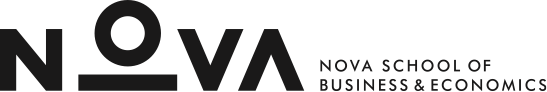 Yield curve
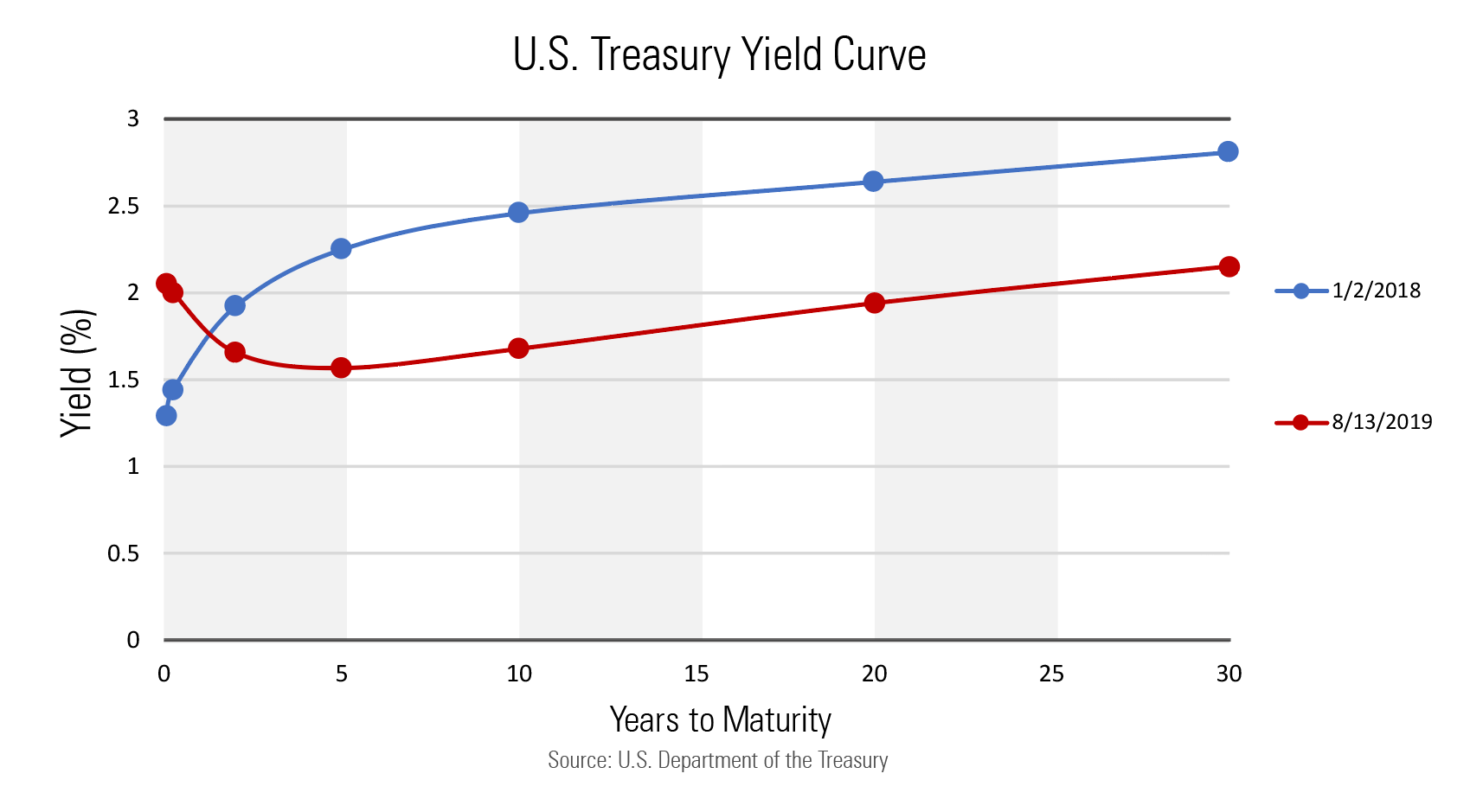 Financial markets quote different interest rates for different maturities. 
Term structure of interest rates is the relationship between the investment term and the interest rate
The plot of this relationship is the yield curve
[Speaker Notes: Mention the yield curve inversion
Upward sloping, typically, consistent with the idea that more things can happen in the long run, ie more risk, such that investors are less eager to put their money away for this long, so for them to be willing to take a long position in a govmt bond, they require a larger interest rate 
THIS IS A RISK PREMIUM!
Inversion is when investors expect economy to slow down or worsen in short-term, flight to quality and therefore price of LT govmt bonds increase]
Advanced Financial Management | Stocks and Bonds
Bond valuation
Yield curve
Yield to maturity
Computation
Computation
y is the yield to maturity
y: average return the investor receives from holding the bond.
Advanced Financial Management | Stocks and Bonds
Dependence of bond prices on interest rates
Bond price as a function of the YTM
(c=2%, FV=5000, T=3Y OR T=10Y)
Duration
Macaulay Duration of the bond: measure the sensitivity of prices to yields as the percentage change in price for a 1% change in yields. This is the elasticity of the bond price w.r.t. yields. 



Intuition: It is computed by calculating the weighted time until each payment of the bond
The longer dated bond has greater sensitivity to yields
Exercise 3
Firm A generates a net income of 1000 and has a payout ratio of 100%. The firm has issued 100 shares.  The firm also has a 5-year bond issued that pays a coupon of 5% and has a face value of 1000. This bond is held by Mr. BH. The discount rate for the bond and the equity of the firm is 10%. 

What is the price of the firm shares?
What is the price of the firm bond?
What is the duration of the bond?
Consider the bond is convertible; that is, Mr. BH can give the bond back to the firm in exchange of 10 newly issued shares (110 in total). Should Mr. BH convert?
Exercise 3
Firm A generates a net income of 1000 and has a payout ratio of 100%. The firm has issued 100 shares.  The firm also has a 5-year bond issued that pays a coupon of 5% and has a face value of 1000. This bond is held by Mr. BH. The annual discount rate for the bond and the equity of the firm is 10%. 

What is the price of the firm shares?
What is the price of the firm bond?
What is the duration of the bond?
Exercise 3
Firm A generates a net income of 1000 and has a payout ratio of 100%. The firm has issued 100 shares.  The firm also has a 5-year bond issued that pays a coupon of 5% and has a face value of 1000. This bond is held by Mr. BH. The annual discount rate for the bond and the equity of the firm is 10%. 
Consider the bond is convertible; that is, Mr. BH can give the bond back to the firm in exchange of 10 newly issued shares (110 in total). Should Mr. BH convert?
What is the price of the shares if Mr. BH converts:
Since he will have 10 shares, he converts if:
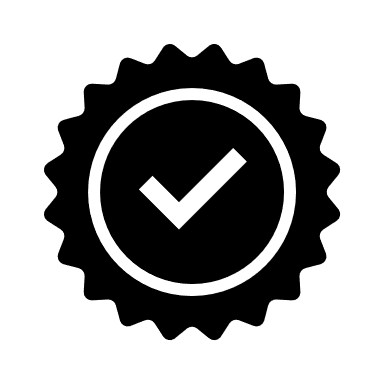 Exercise 4
Exercise 4
Exercise 4
Exercise 4